Projet 3ème
Technologie 2011-2012
[Speaker Notes: Jean-Baptiste Baigts 3ème C]
Notre projet
Aménagement de la cour des maternelles
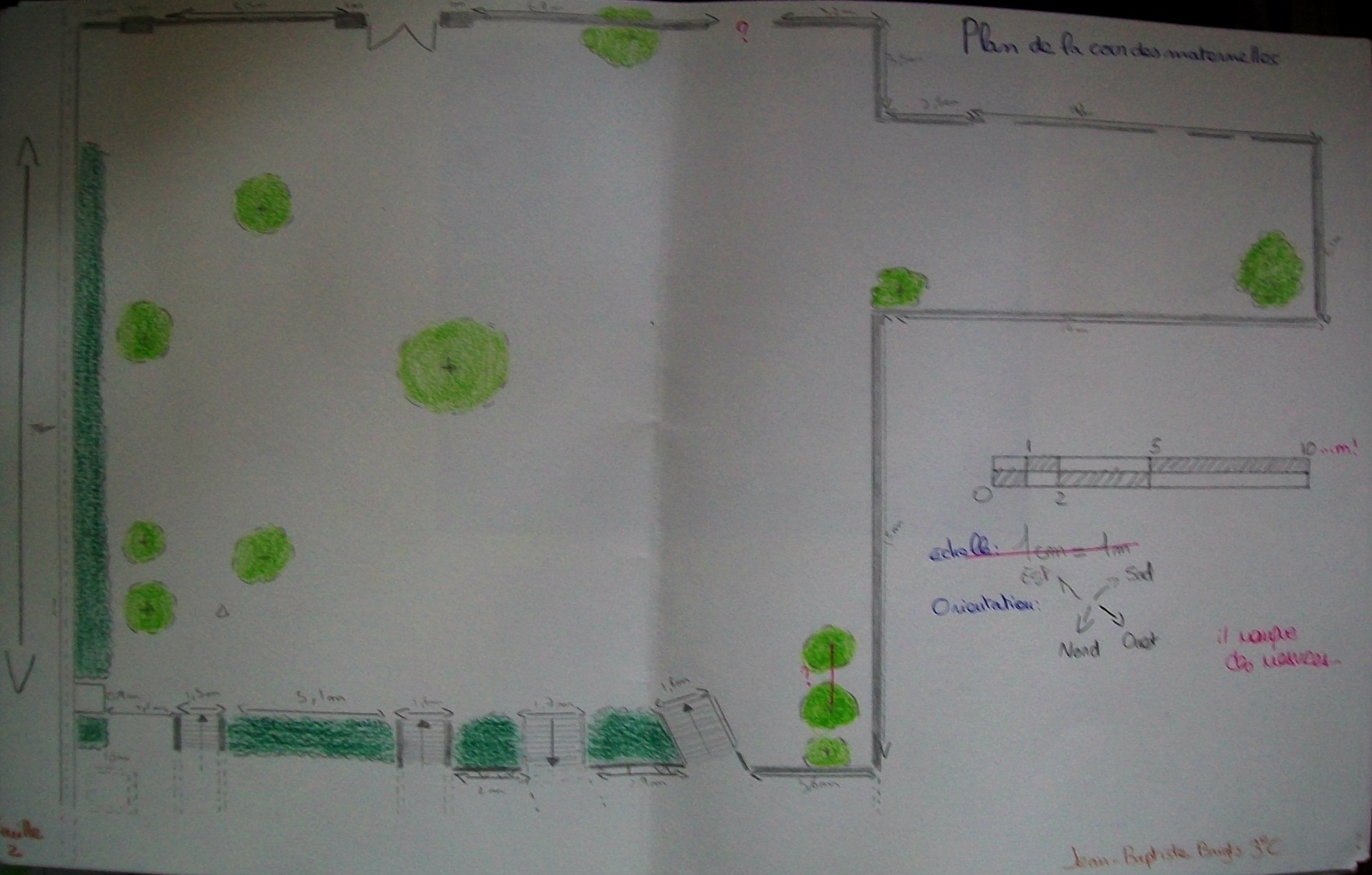 Déclinaison
1/Aménagement de l’espace
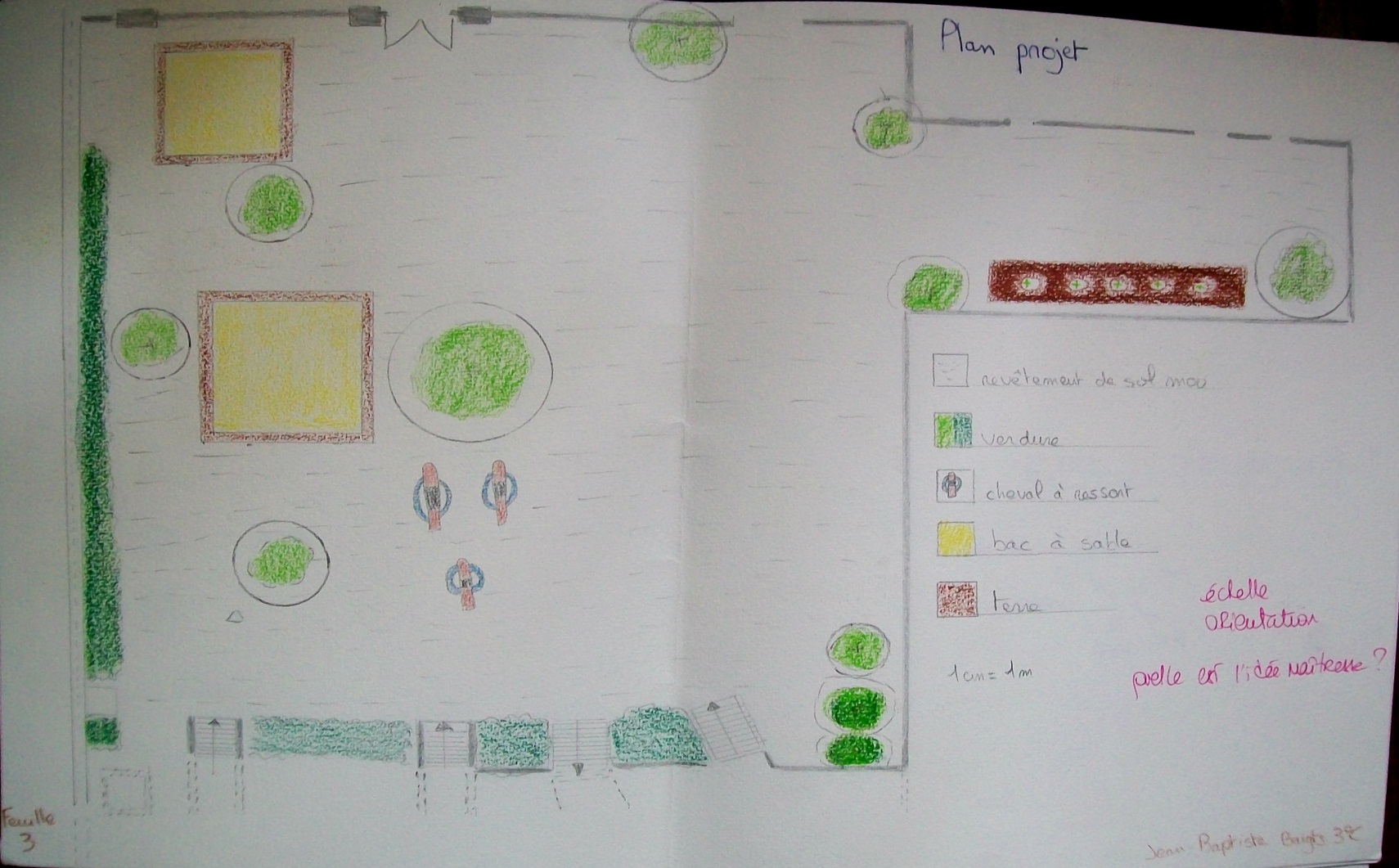 Cahier des charges
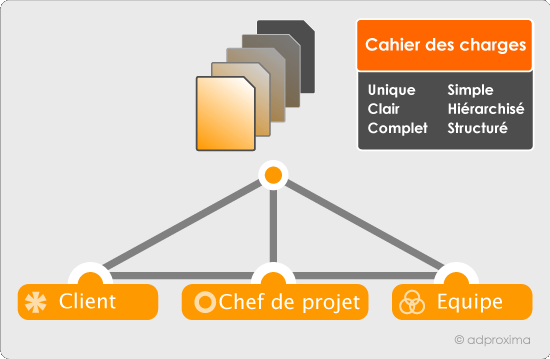 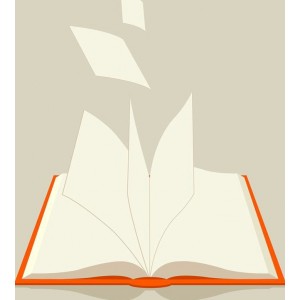 Maître d’œuvre et d’ouvrage
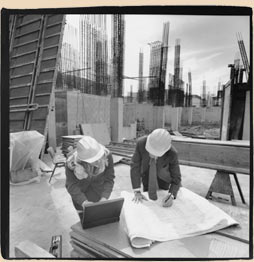 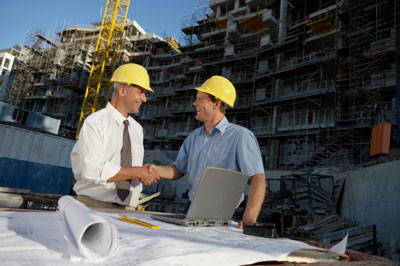 Jeu à ressort
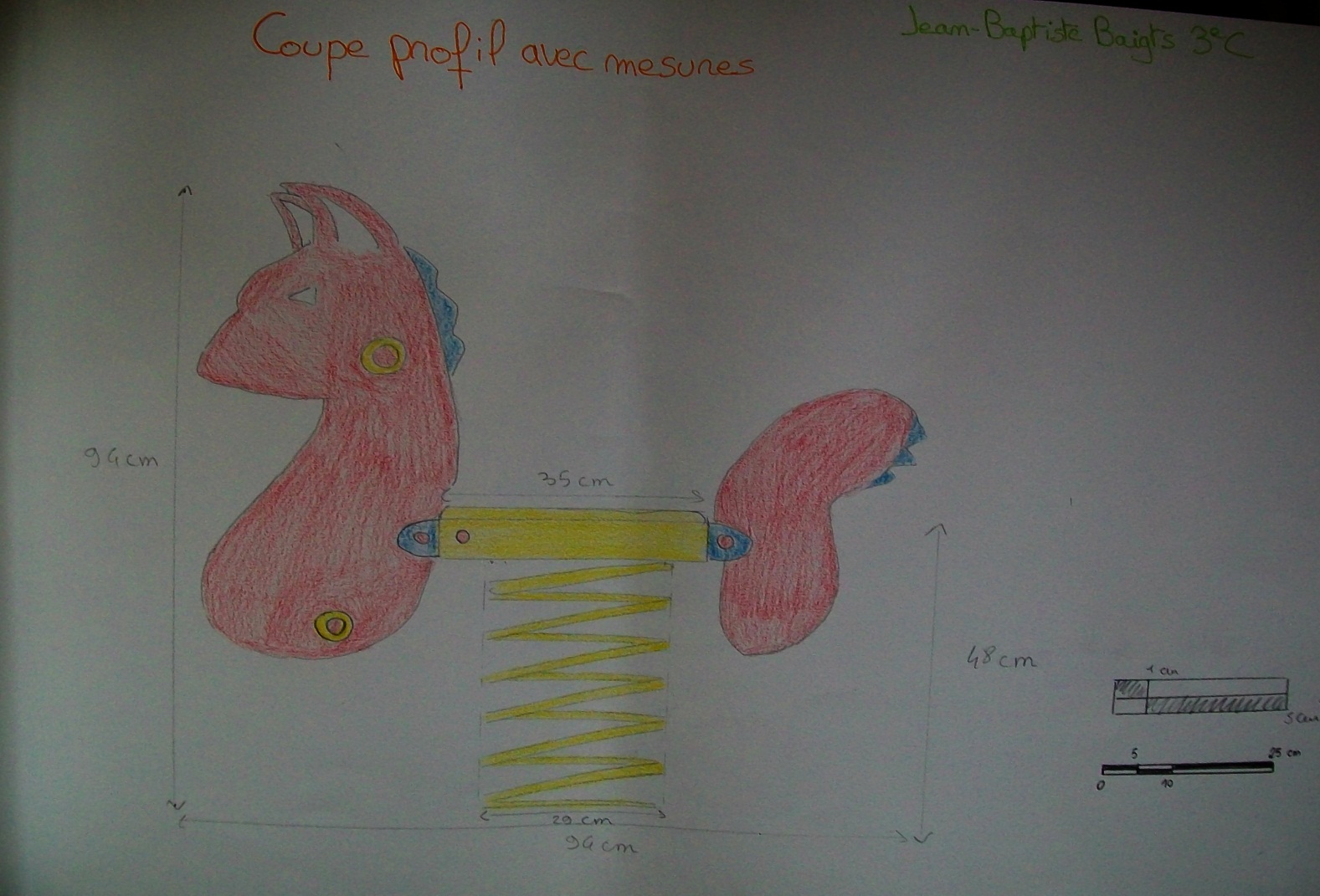 Devis d’un jeu à ressort